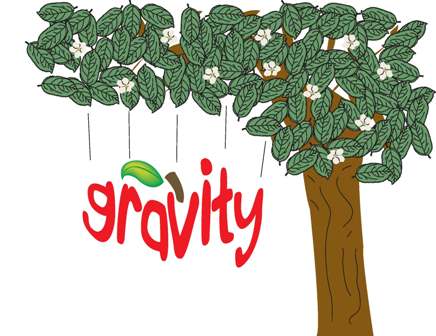 Gravity – force of attraction between objects due to their mass
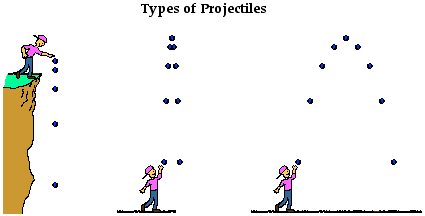 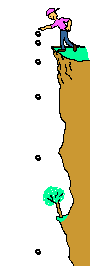 Can change speed, direction, or both
All objects experience an attraction toward all other objects
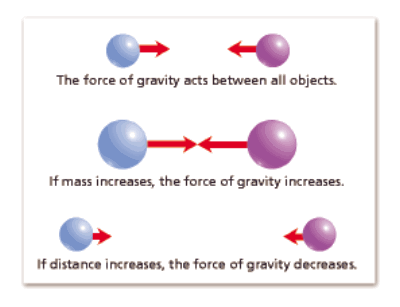 Why don’t you notice objects moving toward each other?
Compared to all objects around you, Earth has a HUGE mass
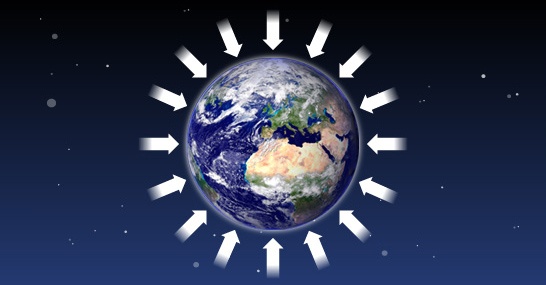 Discovered by
Sir Isaac Newton in 1665
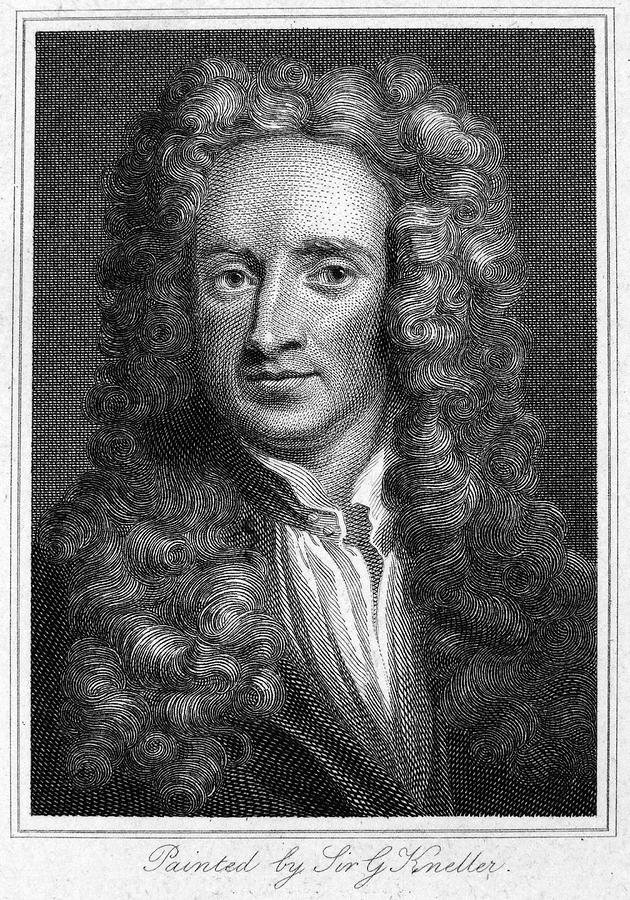 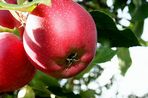 British scientist
The Law of Universal Gravitation – all objects in the universe attract each other through gravitational force
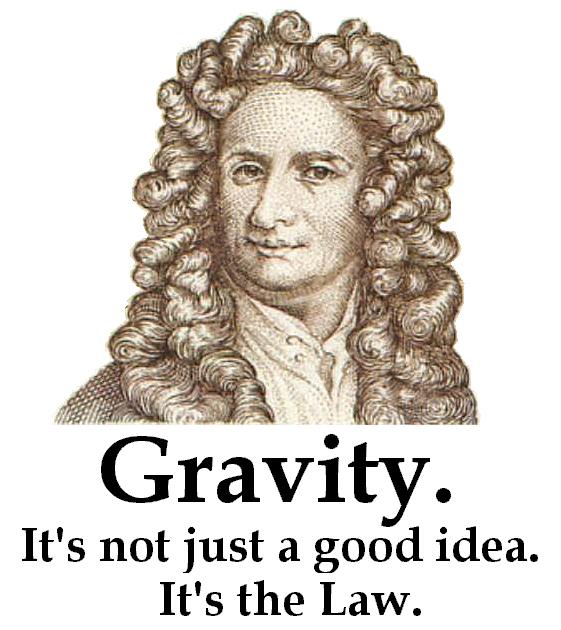 Masses of objects
Distance between objects
Universal Law of Gravitation:
1. Gravitational force increases as mass increases
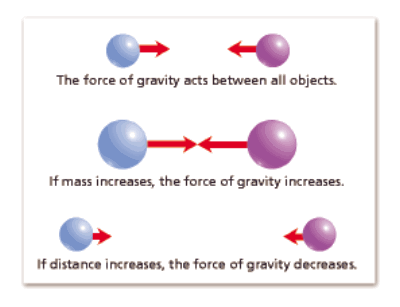 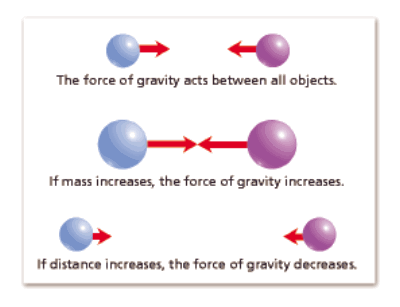 Cat vs. Elephant
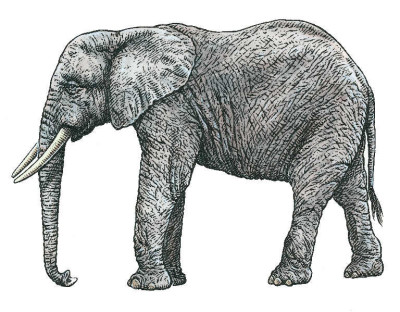 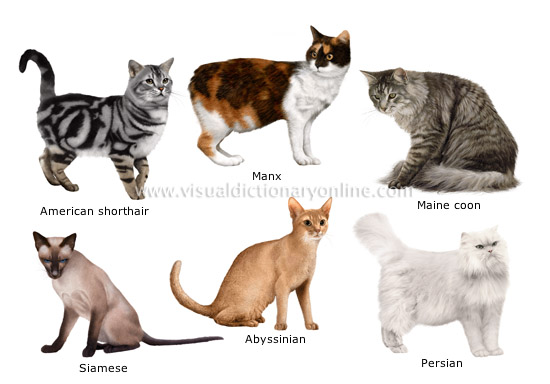 Moon and Earth
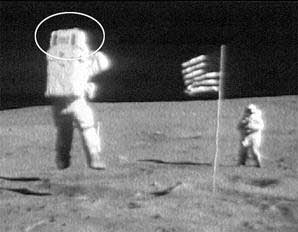 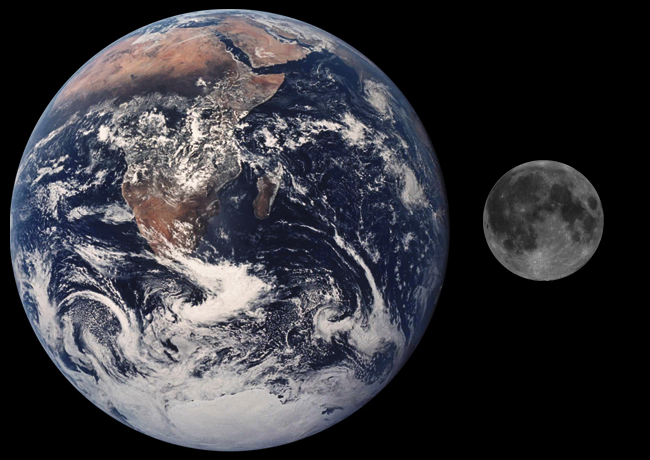 Universal Law of Gravitation:
2. Gravitational force decreases as distance increases
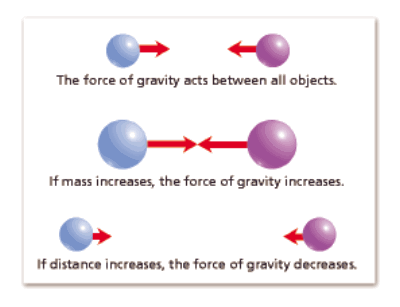 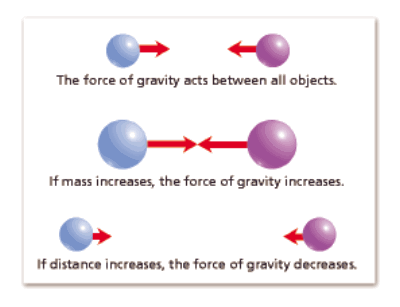 You and Sun vs. You and Earth
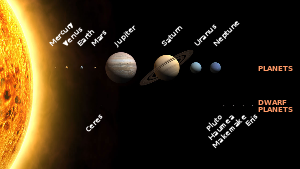 Why doesn’t the Sun’s gravitational force affect you more than Earth’s?
Weight – measure of gravitational force on an object
Can change with location
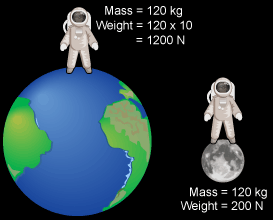 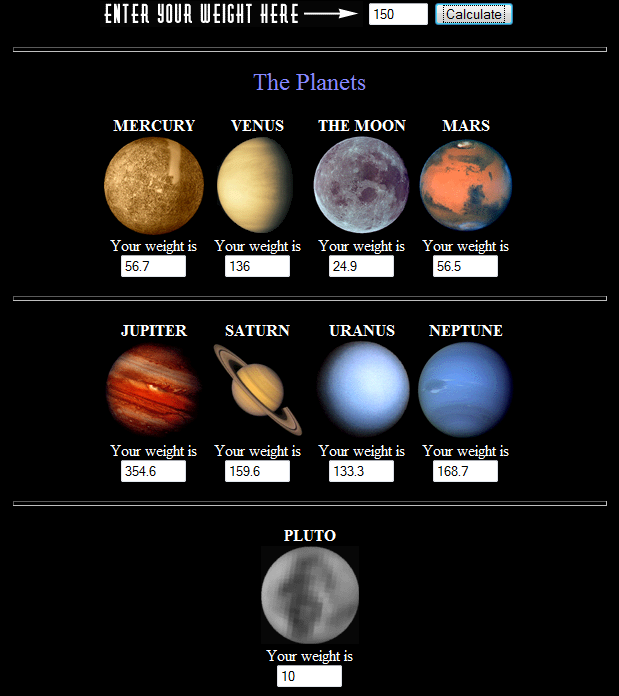 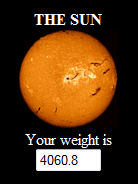 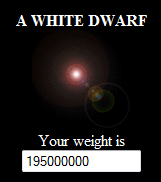 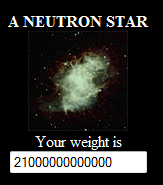 Your weight on other planets& 3 different types of stars
Weight
Measured in: Newtons
1 Newton = 0.22 lbs
Mass – amount of matter in an object
Does not change with location
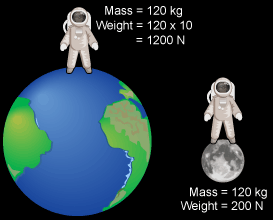 Mass
Measured in: grams
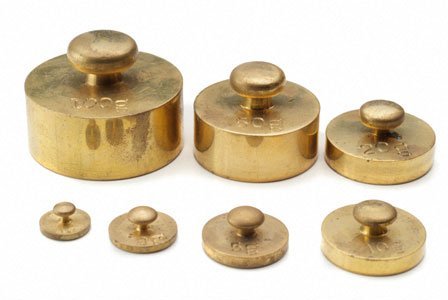 Why are Mass and Weight often confused?
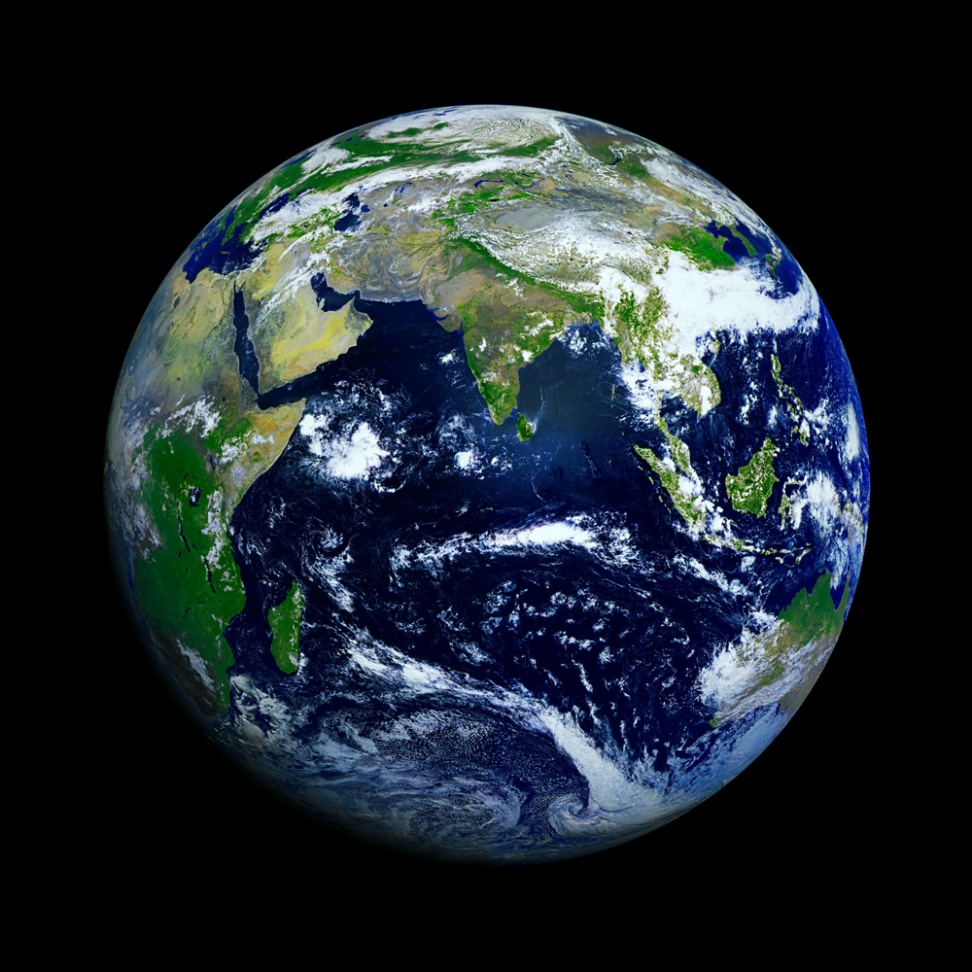 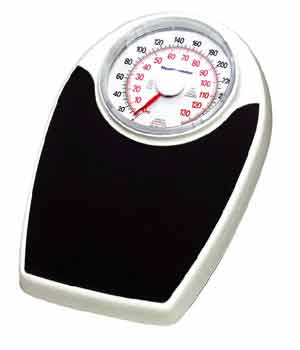 Questions
Where would you weigh the most?
On a boat
On the space shuttle
On the moon
Questions
If Earth’s mass doubled without changing its size, your weight would:

Decrease because gravitational force decreases
Increase because gravitational force increases
Increase because gravitational force decreases
Not change because you are still on the Earth
Questions
The gravitational force on Jupiter is approximately 2 times the gravitational force on Earth.  If an object has a mass of 70 kg and a weight of 600 N on Earth, what would the object’s mass and weight on Jupiter be?
Questions
Your friend thinks that there is no gravity in space.  How would you explain to your friend that there must be gravity in space?